Parasitic infestations requiring surgical interventions
By Dr. Faryal Azhar
Assistant Professor 
Surgical unit 2 HFH.
A parasitic infection is  an infection caused or transmitted by  a parasite. Many parasites do not cause  diseases. Parasitic infection can affect  practically al living organisms,  including plants and animals.
Symbiosis: Living together
Commensalism: One symbiont  benefits, other unaffected
Mutualism: Both symbionts benefit
Parasitism: One symbiont  benefits, other is damaged
07-08-2014
Dr . ASIF IQBAL
3
Each causes different  symptoms and different  infections.
Roundworms  Tapeworms  Hook worms  Heart worms  Amoeba
Flies, Fleas, Lice,  Mites , Ticks, and  Spiders.
Parasitic infestation is common in developing countries, especially in Africa. Children are often more vulnerable to these infections. Many health problems result from these infestations, including malnutrition, iron-deficiency anemia, surgical morbidities, and even impaired cognitive function and educa- tional achievement.
Surgical intervention may be needed to treat serious complications caused by some of these parasites. Amoebic colitis and liver abscess caused by protozoan infections; intestinal obstruction, biliary infestation with cholangitis and liver abscess, and pancreatitis caused by Ascaris lumbricoides; biliary obstruction caused by Faschiola; hepatic and pulmonary hydatid cysts caused by Echinococcus granuloses and multilocularis are examples
Figure 23.1
Some parasites must migrate to  certain locations within the host  in order to complete their life  cycle
Non-human parasites, in humans,  often fail to migrate properly and  become “dead-end infections”
------ An association which is beneficial to  both living things.
Lichen and fungus - lichen (plants lookalike or  algae) would survive with the fungus by  attaching itself on rock and absorbs in  nutrients. in return the lichen uses the nutrients  made by the fungus to produce carbon dioxide  so the fungus can photosynthesize.
------ Both partners are  able to lead  indepenent lives,  but one may gain  advantage from the  association when  they are together  and least not  damage to the other.
Fig. A female pea crab in the mantle  cavity of its mussel host. The crab  does not damage the mussel and  uses its shell purely for protection
------ An association which is beneficial to one  partner and harmful to the other partner.
The former that is beneficial to is called  parasite, the latter that is harmful to is  called host.
Human parasites are divided  into endoparasites, which  cause infection inside the body,  and ectoparasites, which cause  infection superficially within  the skin.
Endoparasites
Protozoan organisms
Helminths organisms (worms)
Tapeworms  Flukes  Roundworms
Other organisms
Protozoa
Plasmodium spp. - causes Malaria
Entamoeba - causes amoebiasis, amoebic dysentery
Giardia - causes Giardiasis
Trypanosoma brucei - causes African sleeping sickness

Helminths organisms (worms)
Pinworm - causes Enterobiasis
Guinea Worm - also known as Dracunculiasis  Hookworm
Tapeworm
Bedbug
Head louse - Pediculosis  Bodylouse - Pediculosis  Scabies
Demodex - Demodicosis  Flea etc
CAUSES
MODE OF TRANSMISSION
INCUBATION PERIOD  LIFE CYCLE  SYMPTOMS  TREATMENT
ENTAMOEBA HYSTOLYTICA
Causes amoebic dysentery
About 50 million people worldwide  are affected
Carried asymptomatically in the
digestive tracts of humans
No animal reservoir exists
CAUSES :Infection occurs most often by  drinking water contaminated with feces  containing cysts; can be transmitted through  contaminated food.

MODE OF TRANSMISSION: Ingestion of  fecally contaminated water and food (raw  vegetables), by fecally contaminated hands of  foodhandlers

INCUBATION PERIOD: Variable, from a few  days to several months; usually 2-4 weeks
SYMPTOMS: Abdominal pain, diarrhea,  fatigue, fever, vomiting, bloody stool, weight  loss
TREATMENT: Susceptible to metronidazole,  tinidazone, ornidazole, deloxanide furoate,  chloroquine, tetracycline
Found in intestinal tracts of animals and in the
environment
Causative agent of giardiasis
Common gastrointestinal disease in the world.
Range from asymptomatic infection to gastrointestinal
disease
The parasite multiplies in the small intestines


	Symptoms: diarrhea, abdominal cramps, vomiting, fever  Prevention: use of filtered water
Figure 23.8
TRANSMISSION :Giardia infection can occur  through ingestion of dormant microbial cysts in  contaminated water, food, or by the faecal-oral  route .

INCUBATION PERIOD: 1 to 3 weeks after  exposure to the parasite.

TREATMENT : Human infection is  conventionally treated
with metronidazole, tinidazole or nitazoxanide.  Although metronidazole is the current first-line  therapy.
Malaria
Plasmodium
Causative agent of malaria
Around 216 million cases of malaria worldwide; 1.2 million
deaths.(WHO 2012)
Four species cause malaria
P. falciparum, P. vivax, P. ovale, and P. malariae
Malaria is endemic throughout the tropics and subtropics
Mosquitoes (Anapholes) are vector for Plasmodium
The Plasmodium life cycle has three prominent stages
Plasmodium
Some genetic traits increase malaria resistance in
endemic areas
Sickle-cell trait
Sickle-shaped cells resist penetration by Plasmodium
Hemoglobin C
Two genes for hemoglobin C protect against malaria
Malaria
Symptoms of malaria depend on cycle of parasite:
High fever, joint pain, vomiting, weakness, renal failure,  confusion, seizures
Cerebral malaria results in tissue death in the brain (P.
falciparum)

Immunity develops if victim survives acute stage
Periodic episodes become less severe over time
Treatment
Various antimalarial medication
– type depends on severity of
case

Prevention
Avoid getting bitten
Use anti-malaria medication  (prophylaxis) – chloroquine,  mefloquine, primaquine
Leishmania
Causes leishmaniasis, transmitted by sand fly bites
Endemic in parts of the tropics and subtropics
Wild and domestic dogs and small rodents are common
hosts
2 million new cases yearly around the world  Symptoms:
* weight loss, low blood count, fever, dark skin
pigmentation,	renal failure, skin ulcers, etc.
Treatment – medication  Prevention – prevention of being
bitten
CAUSE: It is a parasitic disease of humans and  other animals, caused by protozoa of the  species Trypanosoma brucei and transmitted by  the tsetse fly.
SYMPTOMS: Characterized by fever, headaches,  joint pains, and itching.Invasion of the circulatory  and lymphatic systems by the parasites is  associated with severe swelling of lymph nodes.
Disruption of the sleep cycle is a leading symptom  of this stage and is the one that gave the disease  the name 'sleeping sickness.'
TREATMENT: Currently there are few medically related  prevention options for Trypanosomiasis (i.e. no vaccine  exists for immunity). Although the risk of infection from  a tsetse fly bite is minor (estimated at less than 0.1%),  the use of insect repellants, wearing long-sleeved  clothing, avoiding tsetse-dense areas are best  preventing option.
Helminths are macroscopic, multicellular,  eukaryotic worms
Life cycles are complex
Intermediate hosts are often needed to support  larval stages
Three groups of helminthes  Cestodes (tapeworm)  Trematodes (fluke)  Nematodes (roundworm)
Tapeworm Infestation is the infection of the digestive
tract by adult parasitic flatworms called cestodes
or tapeworms. Live tapeworm larvae are sometimes  ingested by consuming undercooked food. Once inside  the digestive tract, a larva can grow into a very large adult  tapeworm.
Mode of Infection: Most common tapeworms in  humans are the pork tapeworm (T. solium), the  beef tapeworm (T. saginata), the fish tapeworm  and the dwarf tapeworm
Incubation period: It takes about 5 to 12 weeks  for the worm to mature into adulthood in the  human intestine
SYMPTOMS:
Although tapeworms in the intestine usually cause no  symptoms, some people experience upper abdominal  discomfort, diarrhea, and loss of appetite.	Anemia may  develop in people with the fish tapeworm. Infection is  generally recognized when the infected person passes  segments of proglottids in the stool (looks like white  worms), especially if a segment is moving.

Rarely, worms may cause obstruction of the intestine.  And very rarely, T. solium larvae can migrate to the  brain causing severe headaches, seizures and other  neurological problems. This condition is
called neurocysticercosis. It can take years of  development before the patient has those symptoms of  the brain.
Tapeworms are treated with medications taken  by mouth, usually in a single dose. The drug of  choice for tapeworm infections is praziquantel.
Niclosamide can also be used.
Ascariasis is a disease of humans caused by  the parasitic roundworm Ascaris lumbricoides.
CAUSE : Infection occurs by swallowing food  contaminated with Ascaris eggs from feces.
The larvae hatch in the intestine, burrow  through the gut wall, and migrate to
the lungs through the blood system.
MODE OF TRANSMISSION: The source of transmission  is from soil and vegetation on which fecal matter  containing eggs has been deposited. Ingestion of infective  eggs from soil contaminated with human feces or  transmission and contaminated vegetables and water is  the primary route of infection.
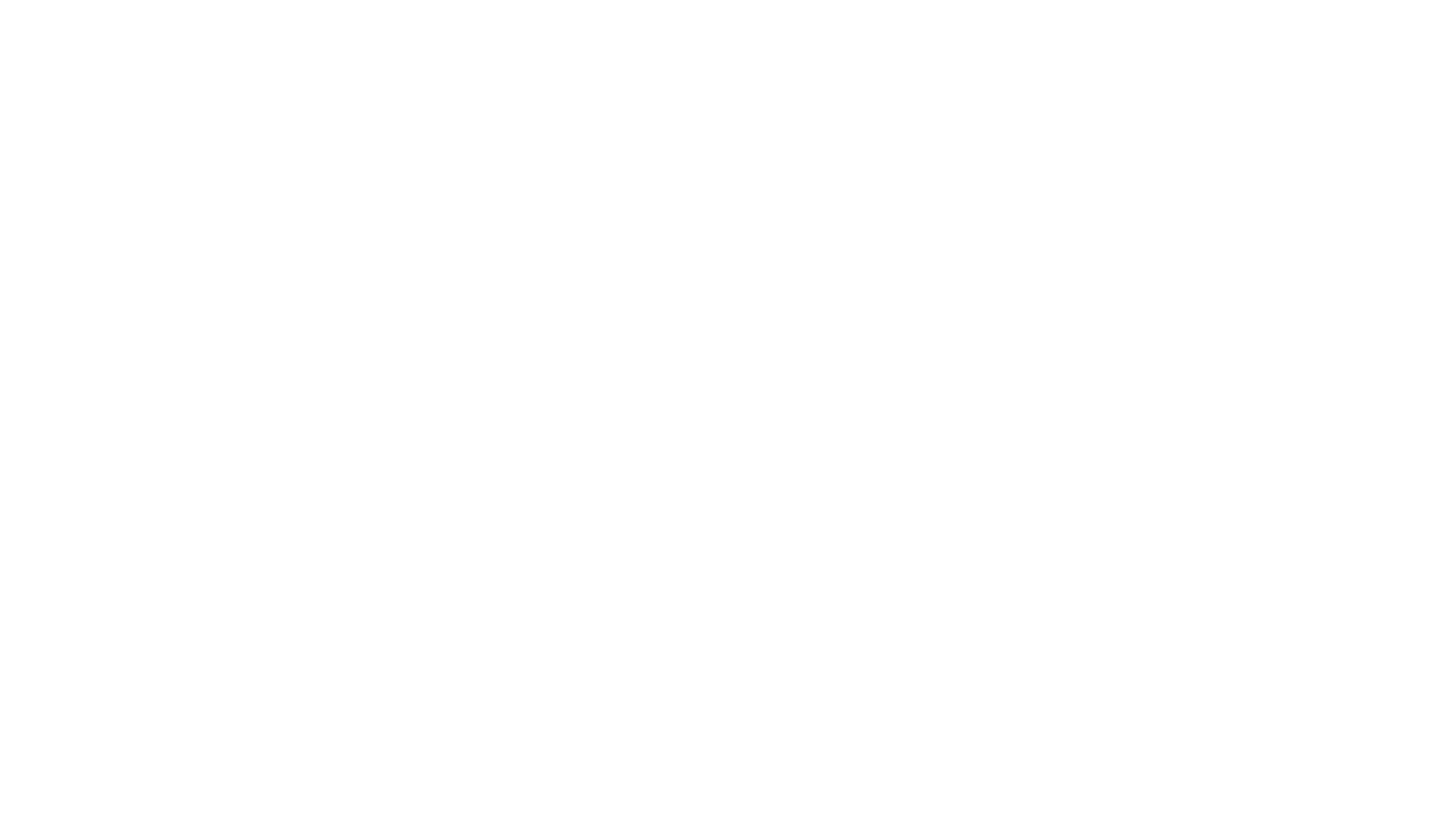 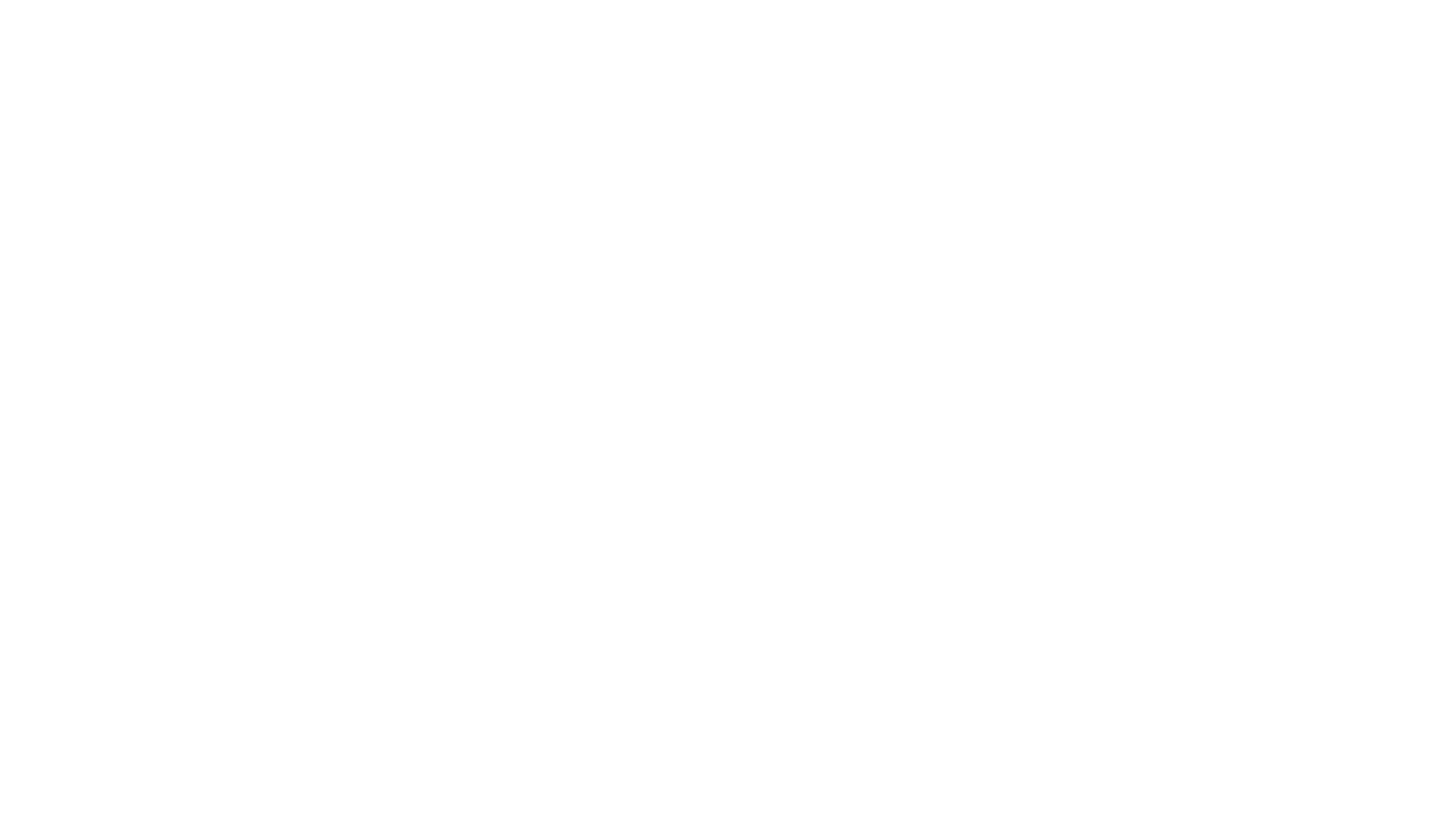 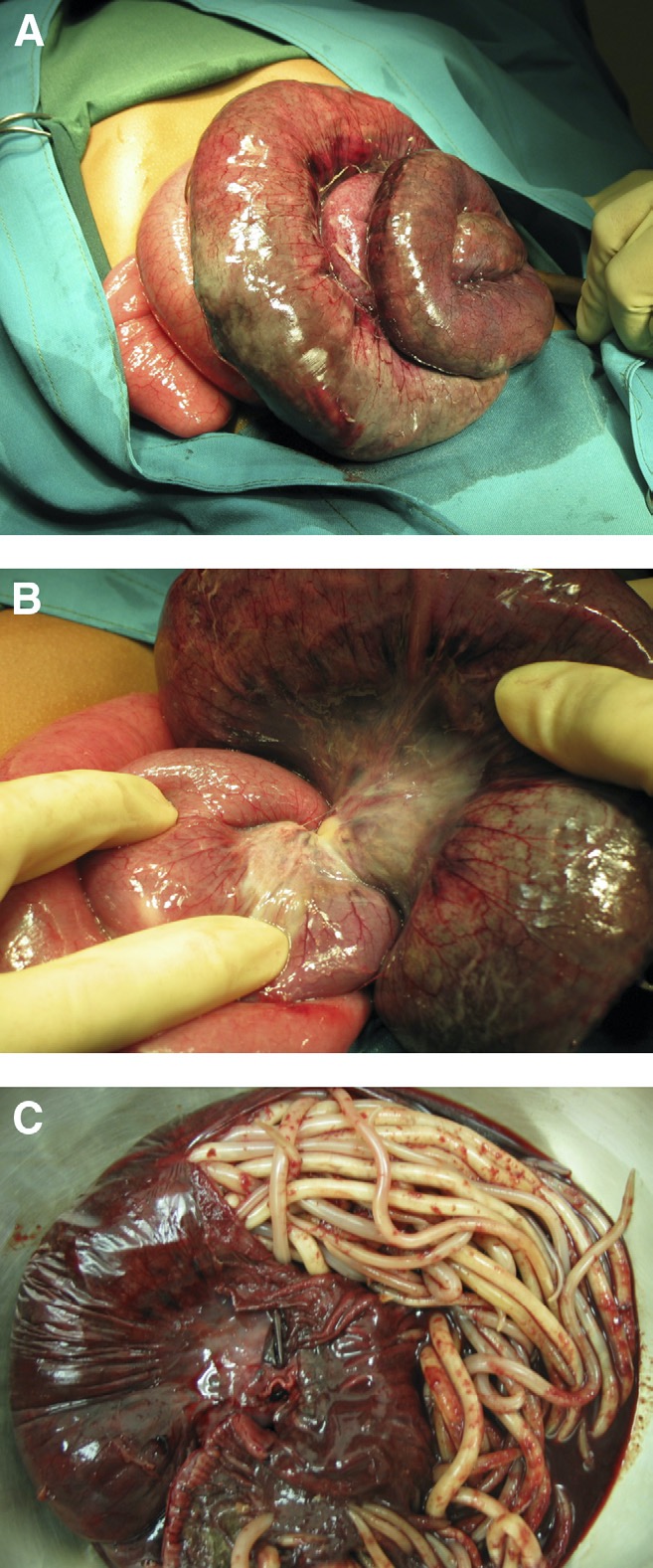 INCUBATION PERIOD: 4-8 weeks
SYMPTOMS :As larval stages travel through the  body,	they	may	cause	visceral  damage, peritonitis and inflammation, enlargement of  the liver or spleen, and a verminous pneumonitis. The
worms	in  malabsorption  to malnutrition
the		intestine  and	anorexia
may  which
cause  contribute
Prevention : Use of toilet facilities; safe excreta  disposal; protection of food from dirt and soil;  thorough washing of produce; and hand  washing. Food dropped on the floor should  never be eaten without washing or cooking,  particularly in endemic areas. Fruits and  vegetables should always be washed  thoroughly before consumption.

Treatment: Mebendazole, Albendazole,  Piperazine etc.
It is a parasitic filarial nematode (roundworm)  spread by a mosquito vector. It cause  lymphatic filariasis, an infection of the  lymphatic system by filarial worms.
INCUBATION PERIOD: The incubation period  is variable and often difficult to determine. Both  microfilaria and adult worms have been  observed in patients as early as 6 months and  as late as 12 months after infection
If the infection is left untreated, it can develop  into a chronic disease called elephantiasis.
Limited treatment modalities exist and  no vaccines have been developed.
TREATMENT : The severe symptoms caused  by the parasite can be avoided by cleansing  the skin, surgery, or the use of therapeutic  drugs, such
as diethylcarbamazine (DEC), ivermectin,
or albendazole. The drug of choice, however, is  diethylcarbamazine.
It is the parasitic infestation of the body of a  live mammal by fly larvae (maggots) that grow  inside the host while feeding on its tissue.
MODE OF TRANSMISSION:There are three  main fly families causing economically  important myiasis in livestock and also,  occasionally in humans:
Calliphoridae (blowflies)  Oestridae (botflies)  Sarcophagidae (fleshflies)
SYMPTOMS: Myiasis varies widely in the  forms it takes and its effects on the victims.  Such variations depend largely on the fly  species and where the larvae are located.
Some flies lay eggs in open wounds, other  larvae may invade unbroken skin or enter the  body through the nose or ears, and still others  may be swallowed if the eggs are deposited on  the lips or on food
First response to cutaneous myiasis once the  breathing hole has formed, is to cover the air  hole thickly with petroleum jelly. Lack of oxygen  then forces the larva to the surface, where it  can more easily be dealt with. In a clinical or  veterinary setting there may not be time for  such tentative approaches, and the treatment  of choice might be more direct, with or without  an incision. First the larva must be eliminated  through pressure around the lesion and the use  of forceps. Secondly the wound must be  cleaned and disinfected.
Textbook of oral pathology- Shafer
oral diseases in tropics- Prabhu , Daftari  shear
Textbook of general medicine – Davidson  General medicine – P.J.Mehta
Internet	resources